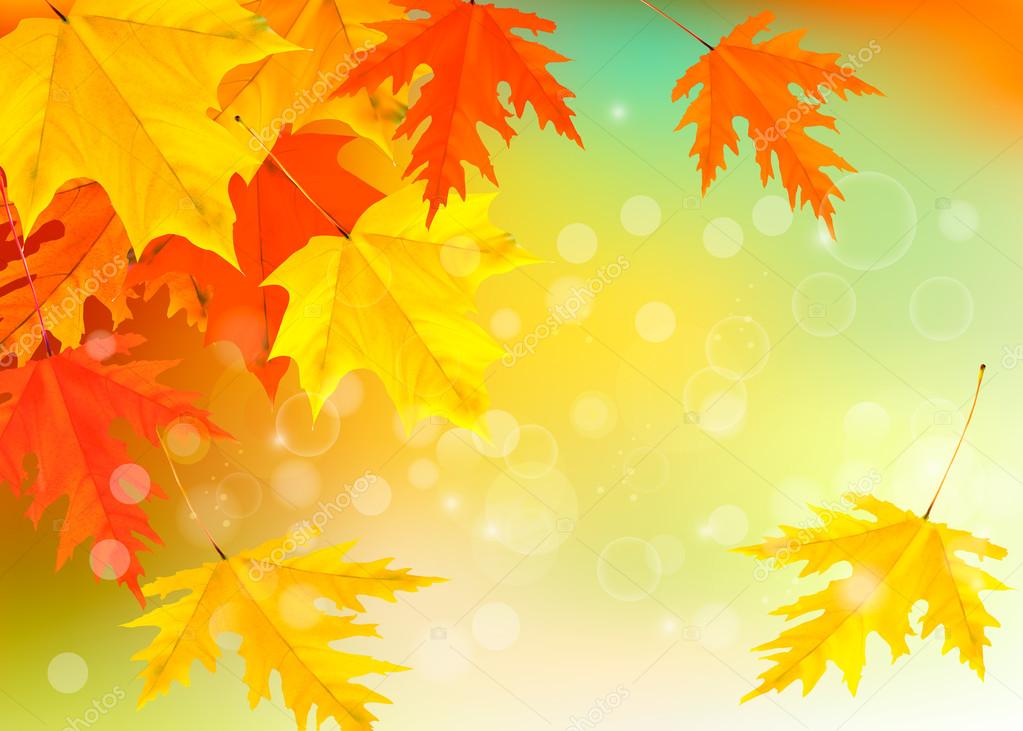 Уважаемые ребята, педагоги, родители!Приглашаем Вас 01.09.2023 года на торжественные мероприятия, посвященные Дню Знаний!
График проведения линеек
в МАОУ СОШ №67 города Тюмени 
(корпус 3, Западносибирская, 24)